Getting Started with Android APIs
Ivan Wong
Motivation
“Datasheet”

Recently exposed to what’s available in Android

So let’s see what API’s are available
Integrating Barcode Scanner
http://code.tutsplus.com/tutorials/android-sdk-create-a-barcode-reader--mobile-17162
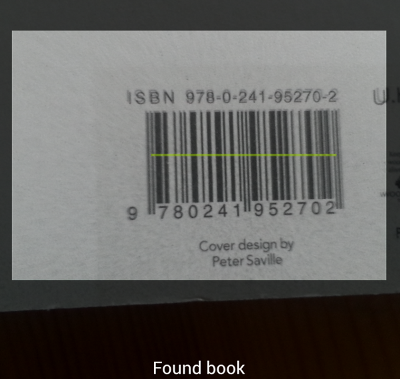 Step 1: Create new App
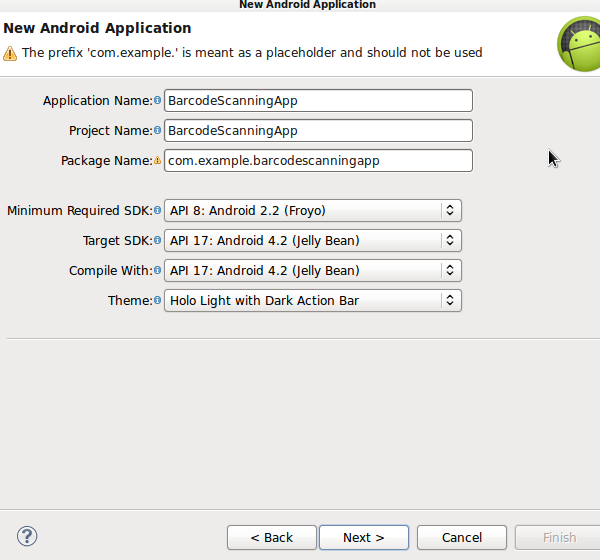 Create Text Fields and Two Buttons
<RelativeLayout xmlns:android="http://schemas.android.com/apk/res/android"
    xmlns:tools="http://schemas.android.com/tools"
    android:layout_width="match_parent"
    android:layout_height="match_parent" >
    <Button android:id="@+id/scan_button"
        android:layout_width="wrap_content"
        android:layout_height="wrap_content"
        android:layout_centerHorizontal="true"
        android:text="@string/scan" />
</RelativeLayout>
<TextView
    android:id="@+id/scan_format"
    android:layout_width="wrap_content"
    android:layout_height="wrap_content"
    android:textIsSelectable="true"
    android:layout_centerHorizontal="true"
    android:layout_below="@id/scan_button" />
<TextView
    android:id="@+id/scan_content"
    android:layout_width="wrap_content"
    android:layout_height="wrap_content"
    android:textIsSelectable="true"
    android:layout_centerHorizontal="true"
    android:layout_below="@id/scan_format" />
<string name="scan">Scan</string>
Add Zebra Crossing (ZXING) from GitHub
https://code.google.com/p/zxing/source/browse/trunk/android-integration/src/com/google/zxing/integration/android/?r=2002
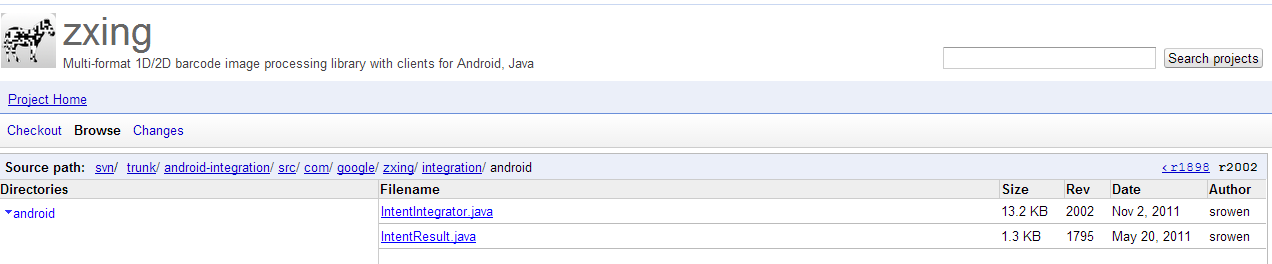 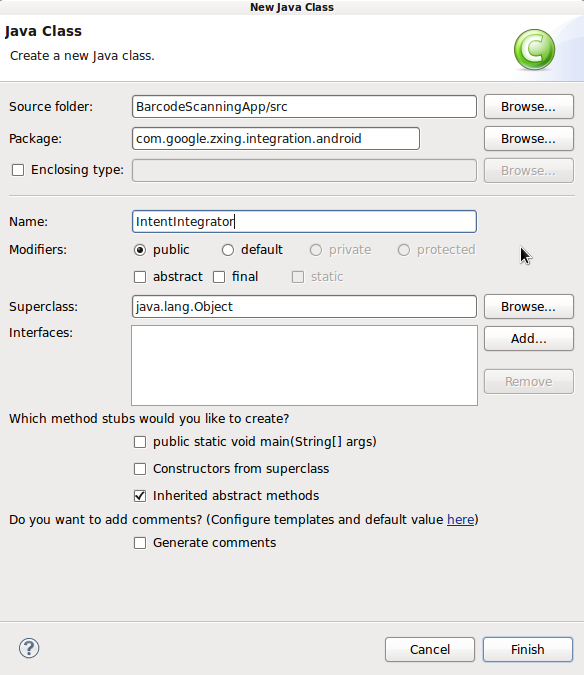 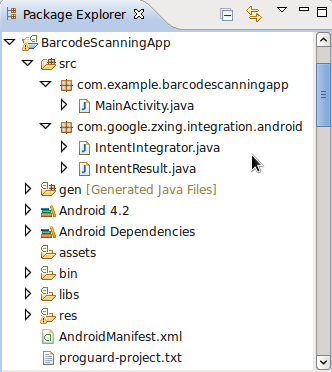 @Override for Oncreate
private Button scanBtn;
private TextView formatTxt, contentTxt;
    @Override
    protected void onCreate(Bundle savedInstanceState) {
        super.onCreate(savedInstanceState);
        setContentView(R.layout.activity_main);
        scanBtn = (Button)findViewById(R.id.scan_button);
        formatTxt = (TextView)findViewById(R.id.scan_format);
        contentTxt = (TextView)findViewById(R.id.scan_content);
        scanBtn.setOnClickListener(this);
    }
public void onActivityResult(int requestCode, int resultCode, Intent intent) {
    //retrieve scan result
    IntentResult scanningResult = IntentIntegrator.parseActivityResult(requestCode, resultCode, intent);
    if (scanningResult != null) {
    //we have a result
    String scanContent = scanningResult.getContents();
    String scanFormat = scanningResult.getFormatName();
    formatTxt.setText("FORMAT: " + scanFormat);
    contentTxt.setText("CONTENT: " + scanContent);
    }
    else{
        Toast toast = Toast.makeText(getApplicationContext(), 
            "No scan data received!", Toast.LENGTH_SHORT);
        toast.show();
    }
public void onClick(View v){
    //respond to clicks
    if(v.getId()==R.id.scan_button){
    //scan
    IntentIntegrator scanIntegrator = new IntentIntegrator(this);
    scanIntegrator.initiateScan();
    }
What can this be used for?
Integrating barcode scanning into your own application using ZXING library.

Learning how to use open-source APIs which can help you in your app-development career.
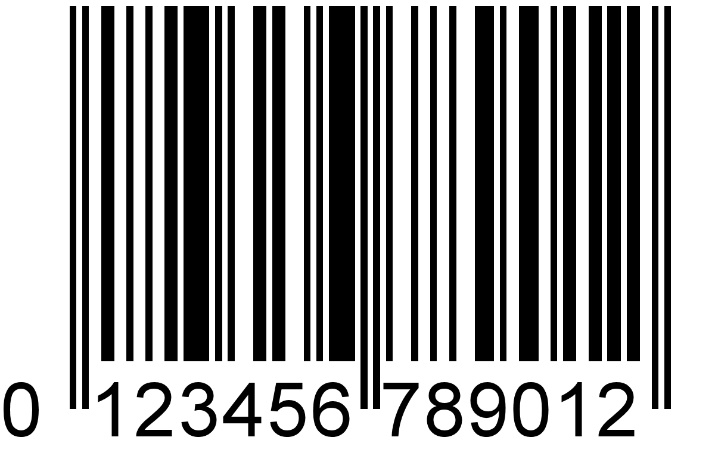 Quick look at using built in Accels
http://androidexample.com/Accelerometer_Basic_Example_-_Detect_Phone_Shake_Motion/index.php?view=article_discription&aid=109&aaid=131
Detecting phone movements (jerk)
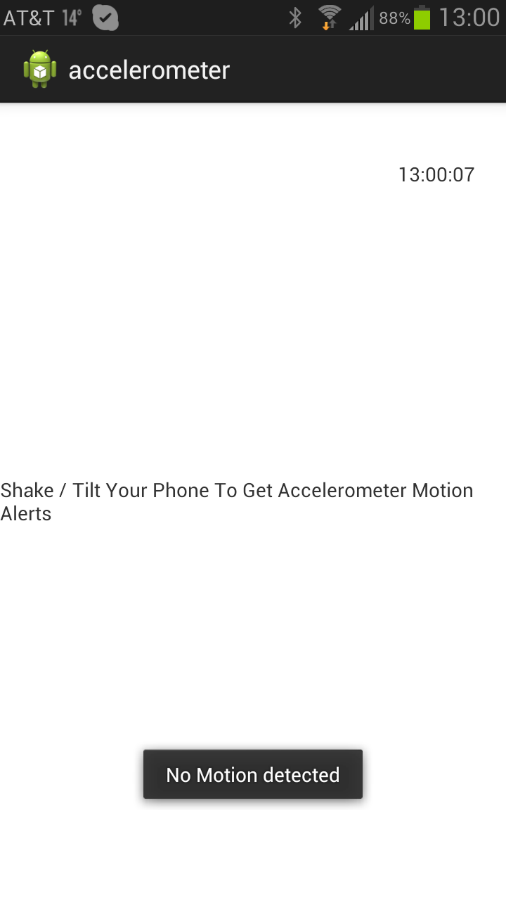 <RelativeLayout xmlns:android="http://schemas.android.com/apk/res/android"
    xmlns:tools="http://schemas.android.com/tools"
    android:layout_width="match_parent"
    android:layout_height="match_parent"
    tools:context=".MainAccelerometer" >
 
    <TextView
        android:layout_width="wrap_content"
        android:layout_height="wrap_content"
        android:layout_centerHorizontal="true"
        android:layout_centerVertical="true"
        android:text="Shake / Tilt Your Phone To Get Accelerometer Motion Alerts" />
 
</RelativeLayout>
MainAccel.java
public void onShake(float force) {
         
        // Do your stuff here
         
        // Called when Motion Detected
        Toast.makeText(getBaseContext(), "Motion detected", 
                Toast.LENGTH_SHORT).show();
         
    }
 
    @Override
    public void onResume() {
            super.onResume();
            Toast.makeText(getBaseContext(), "onResume Accelerometer Started", 
                    Toast.LENGTH_SHORT).show();
             
            //Check device supported Accelerometer senssor or not
            if (AccelerometerManager.isSupported(this)) {
                 
                //Start Accelerometer Listening
                AccelerometerManager.startListening(this);
	}}
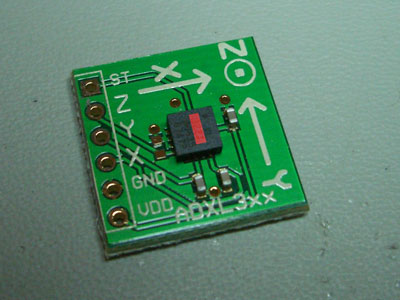 http://protolab.pbworks.com/f/1172890711/accel-01.jpg
@Override
    public void onStop() {
            super.onStop();
             
            //Check device supported Accelerometer senssor or not
            if (AccelerometerManager.isListening()) {
                 
                //Start Accelerometer Listening
                AccelerometerManager.stopListening();
                 
                Toast.makeText(getBaseContext(), "onStop Accelerometer Stoped", 
                         Toast.LENGTH_SHORT).show();
      }}
Listener
public interface AccelerometerListener {
      
    public void onAccelerationChanged(float x, float y, float z);
  
    public void onShake(float force);
  
}
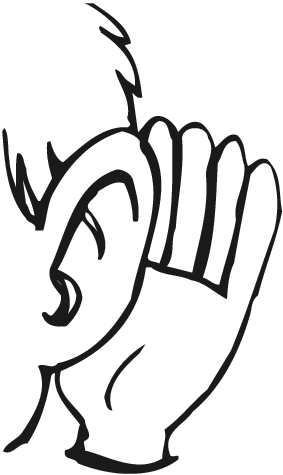 private static SensorEventListener sensorEventListener = 
        new SensorEventListener() {
  
        public void onAccuracyChanged(Sensor sensor, int accuracy) {}
  
        public void onSensorChanged(SensorEvent event) {
	now = event.timestamp;
  
            x = event.values[0];
            y = event.values[1];
            z = event.values[2];
  
            // if not interesting in shake events
            // just remove the whole if then else block
            if (lastUpdate == 0) {
                lastUpdate = now;
                lastShake = now;
                lastX = x;
                lastY = y;
                lastZ = z;
                Toast.makeText(aContext,"No Motion detected", 
                   Toast.LENGTH_SHORT).show();
                 
            } else {
                timeDiff = now - lastUpdate;
                
                if (timeDiff > 0) { 
                     
                    /*force = Math.abs(x + y + z - lastX - lastY - lastZ) 
                                / timeDiff;*/
                    force = Math.abs(x + y + z - lastX - lastY - lastZ);
                     
                    if (Float.compare(force, threshold) >0 ) {
                        //Toast.makeText(Accelerometer.getContext(), 
                        //(now-lastShake)+"  >= "+interval, 1000).show();
                         
                        if (now - lastShake >= interval) { 
                             
                            // trigger shake event
};
listener.onShake(force);
                  }
                   else
                   {
                  Toast.makeText(aContext,"No Motion detected", 
                          Toast.LENGTH_SHORT).show();
                        
                   }
                  lastShake = now;
              }
               lastX = x;
               lastY = y;
               lastZ = z;
               lastUpdate = now; 
             }
            else
             {
              Toast.makeText(aContext,"No Motion detected", Toast.LENGTH_SHORT).show();
                     
              }
          }
          // trigger change event
          listener.onAccelerationChanged(x, y, z);
        }
Applications?
For you to be creative! 